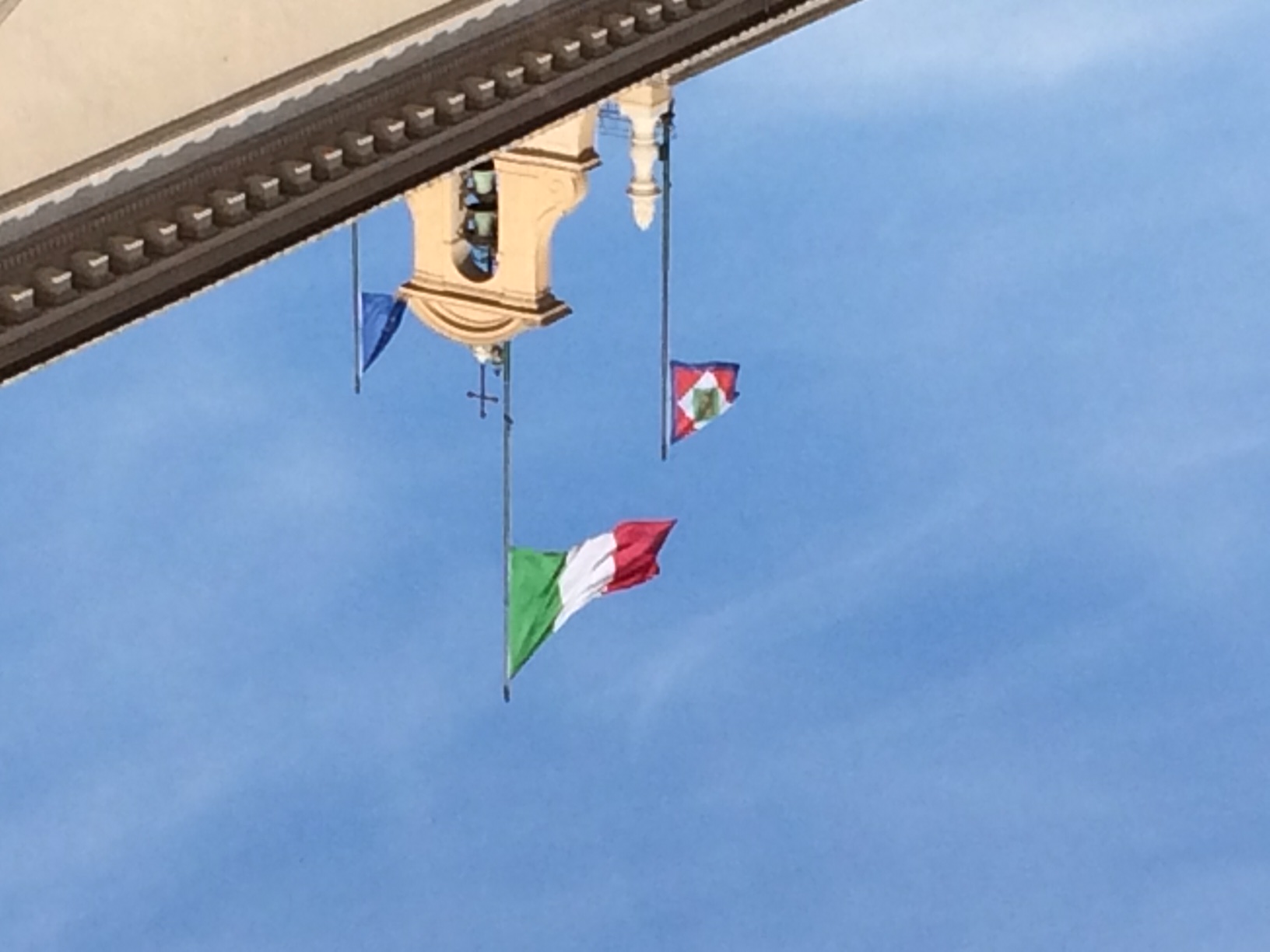 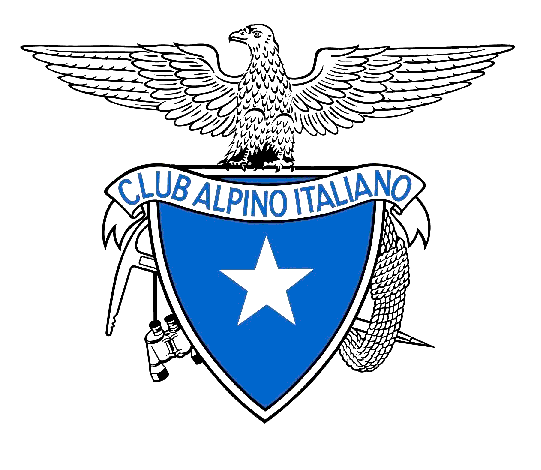 Bilancio d’esercizio 
2019
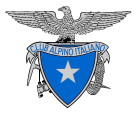 STATO PATRIMONIALE
Patrimonio Netto € 29.659 avanzo di esercizio
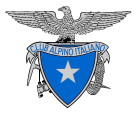 Bilancio 2019 - ATTIVO – Attivo circolante
CREDITI
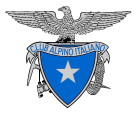 Bilancio 2019 -  ATTIVO – Attivo circolante
CREDITI VERSO SEZIONI
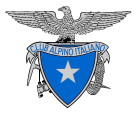 Bilancio 2019 -  ATTIVO – Attivo circolante
TREND CREDITI
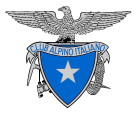 Bilancio 2019  -  ATTIVO – Attivo circolante
DISPONIBILITA’ LIQUIDE
Banca d’Italia € 7.218.708 
 Banca Prossima – Fondo di garanzia € 500.000
 Deposito Bancario «CAI per il Sisma Italia Centrale»    € 200.646
 Deposito Bancario «Aiutiamo le montagne di Nord Est»    € 121.816
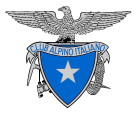 Bilancio 2019 – PASSIVO - Debiti
DEBITI
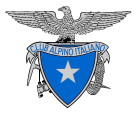 Bilancio 2019 – PASSIVO - Debiti
TREND DEBITI
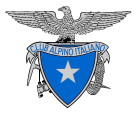 CONTO ECONOMICO
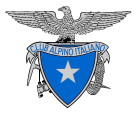 VALORE DELLA PRODUZIONE
Tasso di autonomia finanziaria pari al 93,88% (nel 2018 93,21 %)
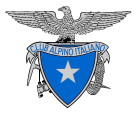 Bilancio 2019 - RICAVI - Ricavi  delle vendite e delle prestazioni
QUOTE ASSOCIATIVE
(Compreso recupero quote anni precedenti)
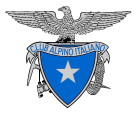 Bilancio 2019 - RICAVI - Ricavi  delle vendite e delle prestazioni
TREND TESSERAMENTO
(comprensivo dei soci benemeriti ed onorari)
+ 5.369 soci
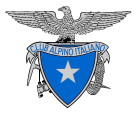 Bilancio 2019 - RICAVI - Ricavi  delle vendite e delle prestazioni
RICAVI DA PUBBLICAZIONI e DA ATTIVITA’ DI PROMOZIONE
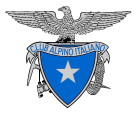 Bilancio 2019 - RICAVI – Altri ricavi e proventi
ALTRI RICAVI E PROVENTI
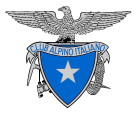 Bilancio 2019 – COSTI
COSTI DELLA PRODUZIONE 
€ 16.276.684
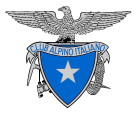 Bilancio 2019 - COSTI  - Costi per  servizi
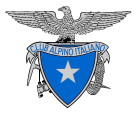 Bilancio 2019 - COSTI  - Costi per  servizi
COSTI PER SERVIZI
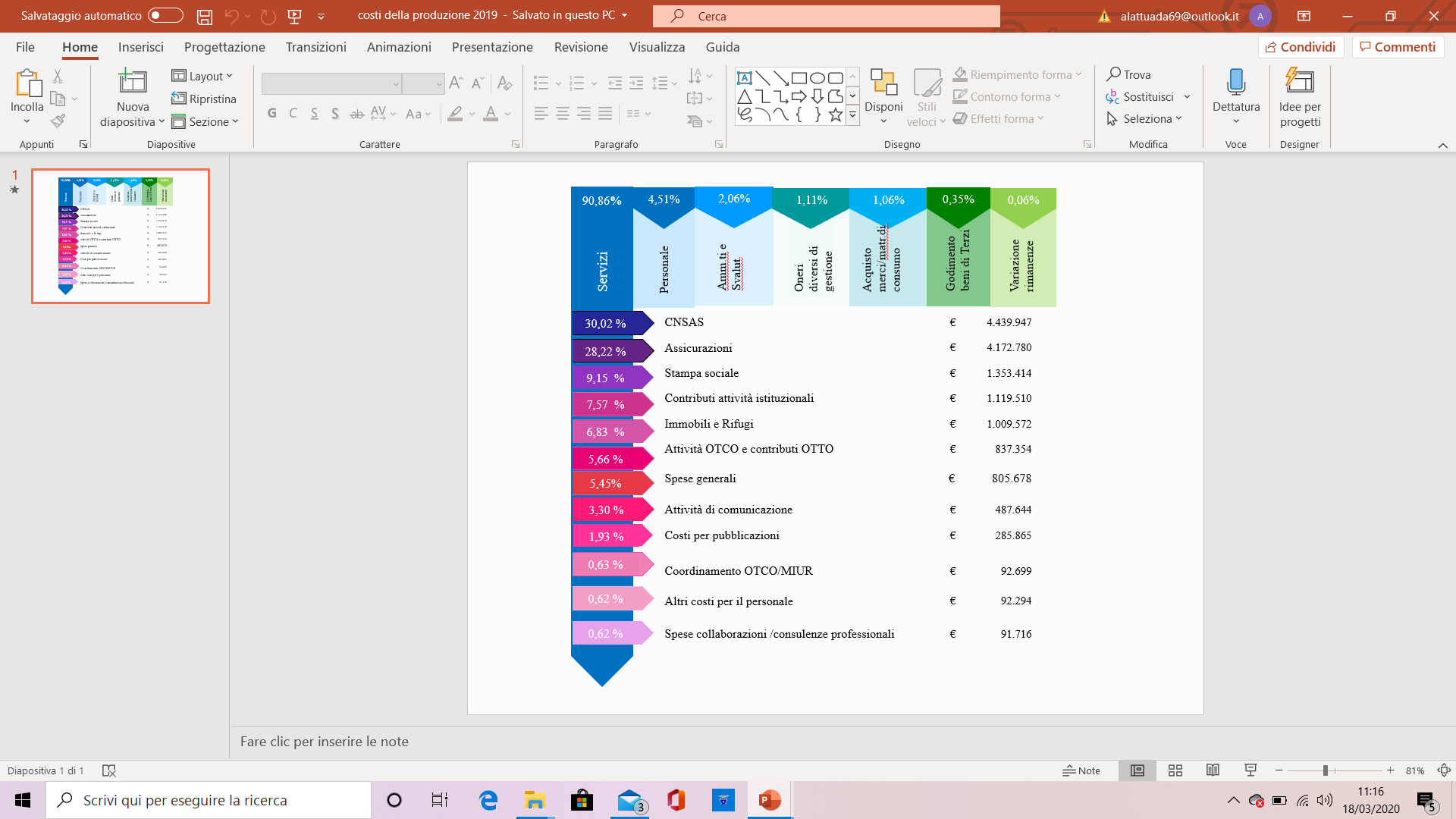 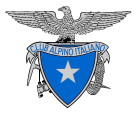 Bilancio 2019  – COSTI – Costi per Servizi
STAMPA SOCIALE
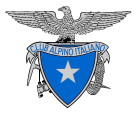 Bilancio 2018– COSTI – Costi per Servizi
COSTI  PER ASSICURAZIONI 2010 - 2019
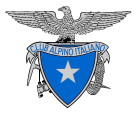 Bilancio 2019 - COSTI – Costi per Servizi
TREND DEI PREMI UNITARI POLIZZE A FAVORE 
DEI SOCI
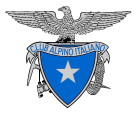 Bilancio 2019 - COSTI – Costi per Servizi
TREND DEI PREMI UNITARI POLIZZE A FAVORE
 DEI TITOLATI E QUALIFICATI
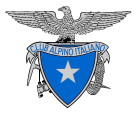 Bilancio 2019 – COSTI – Costi per Servizi
SPESE PER RIFUGI
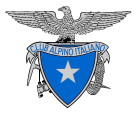 Bilancio 2019 -  COSTI – Costi per Servizi
PIANO EDITORIALE
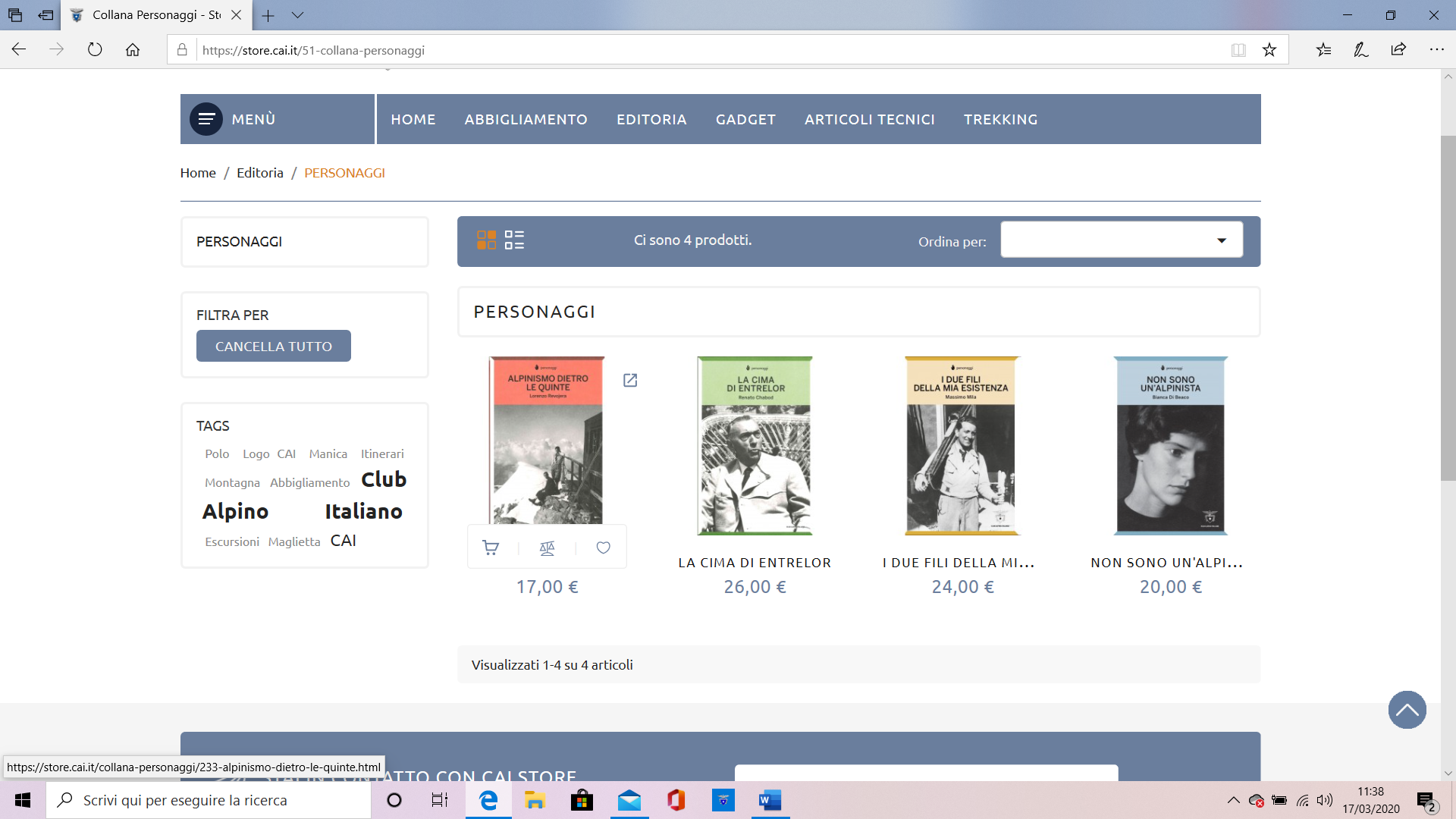 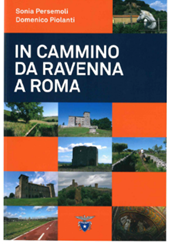 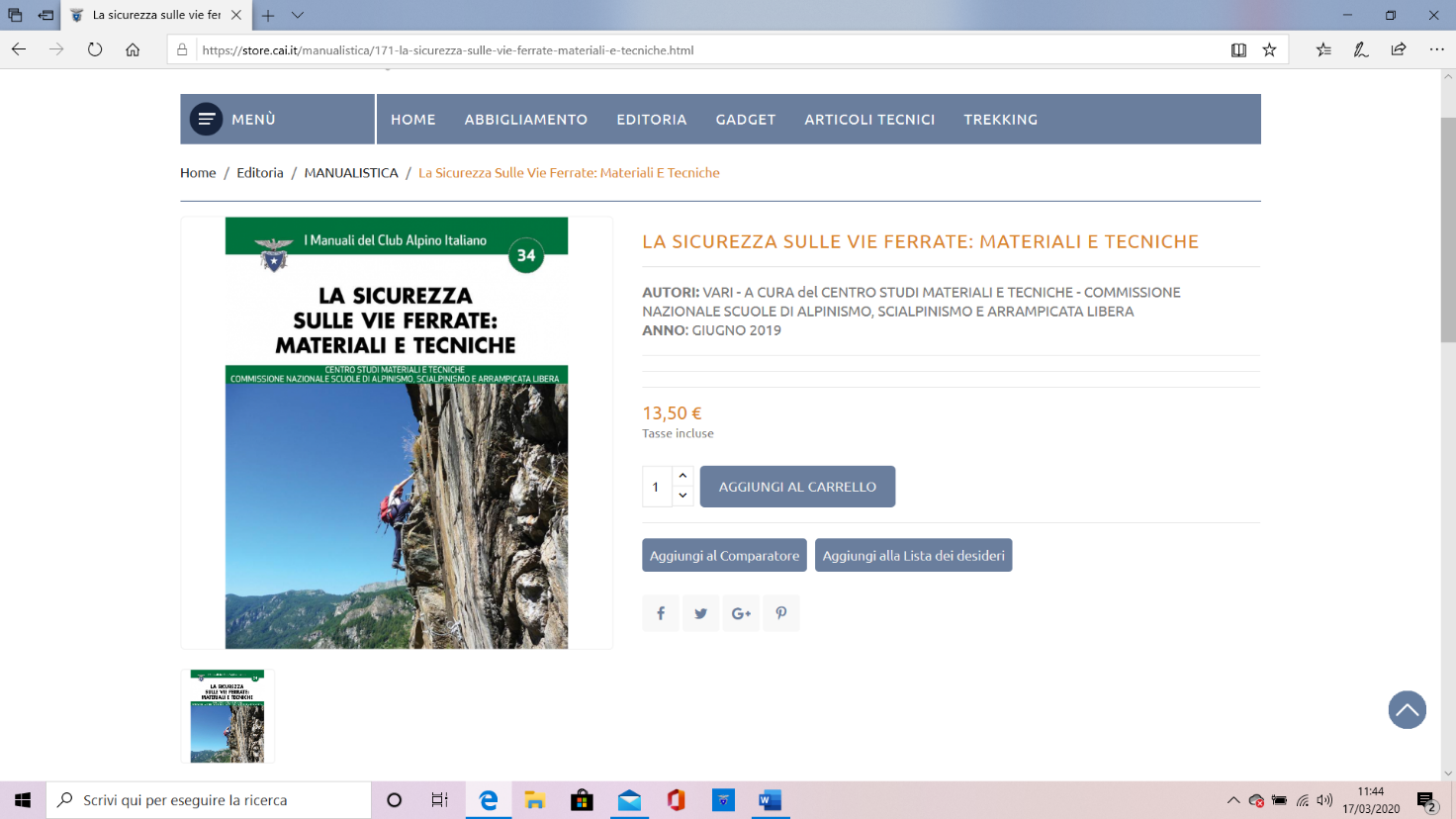 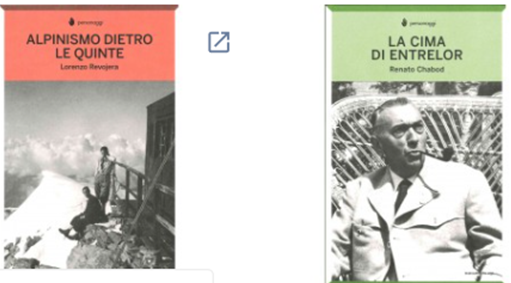 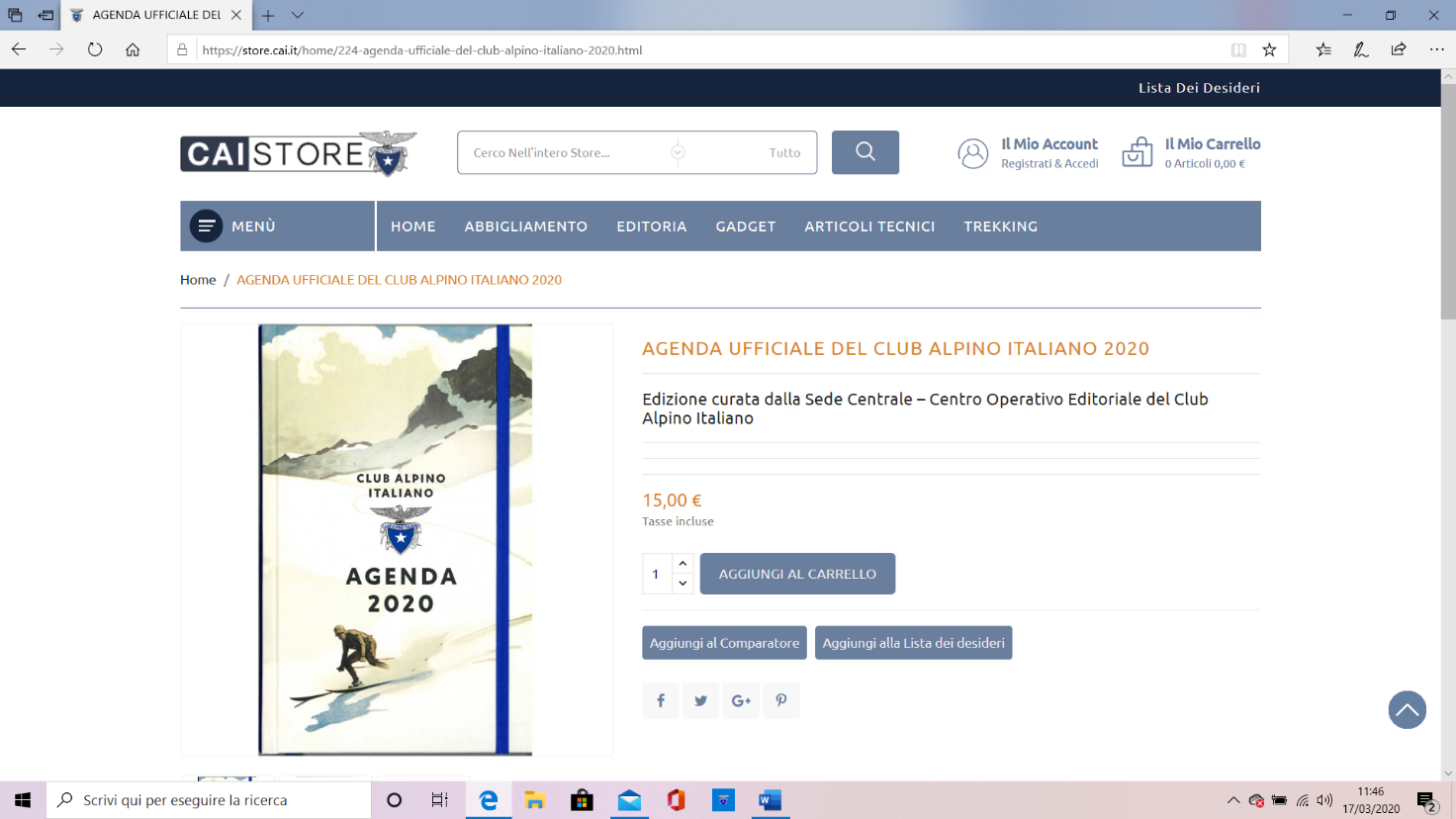 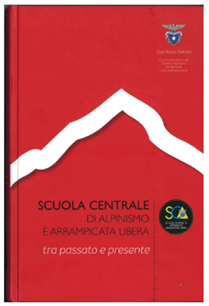 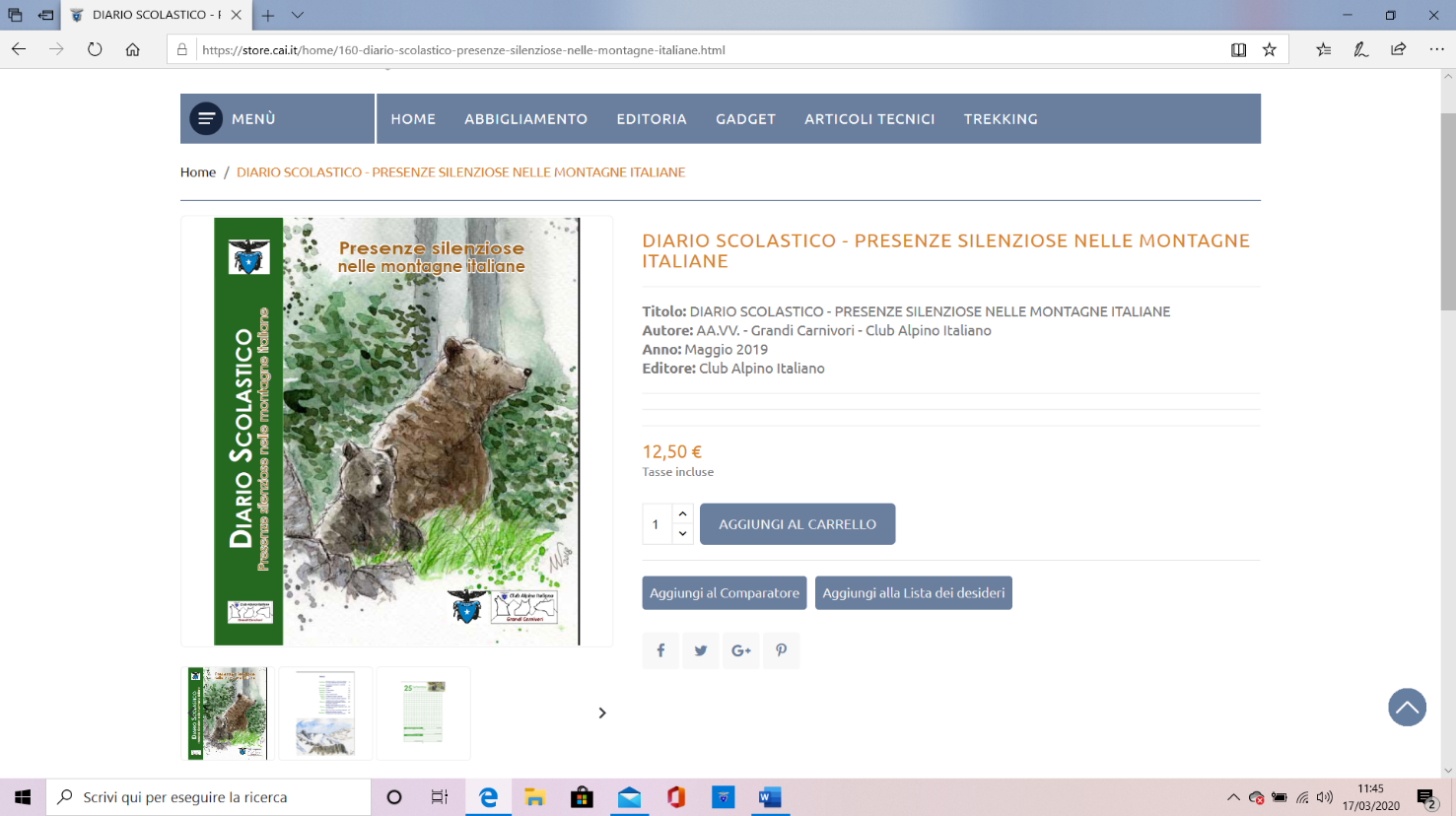 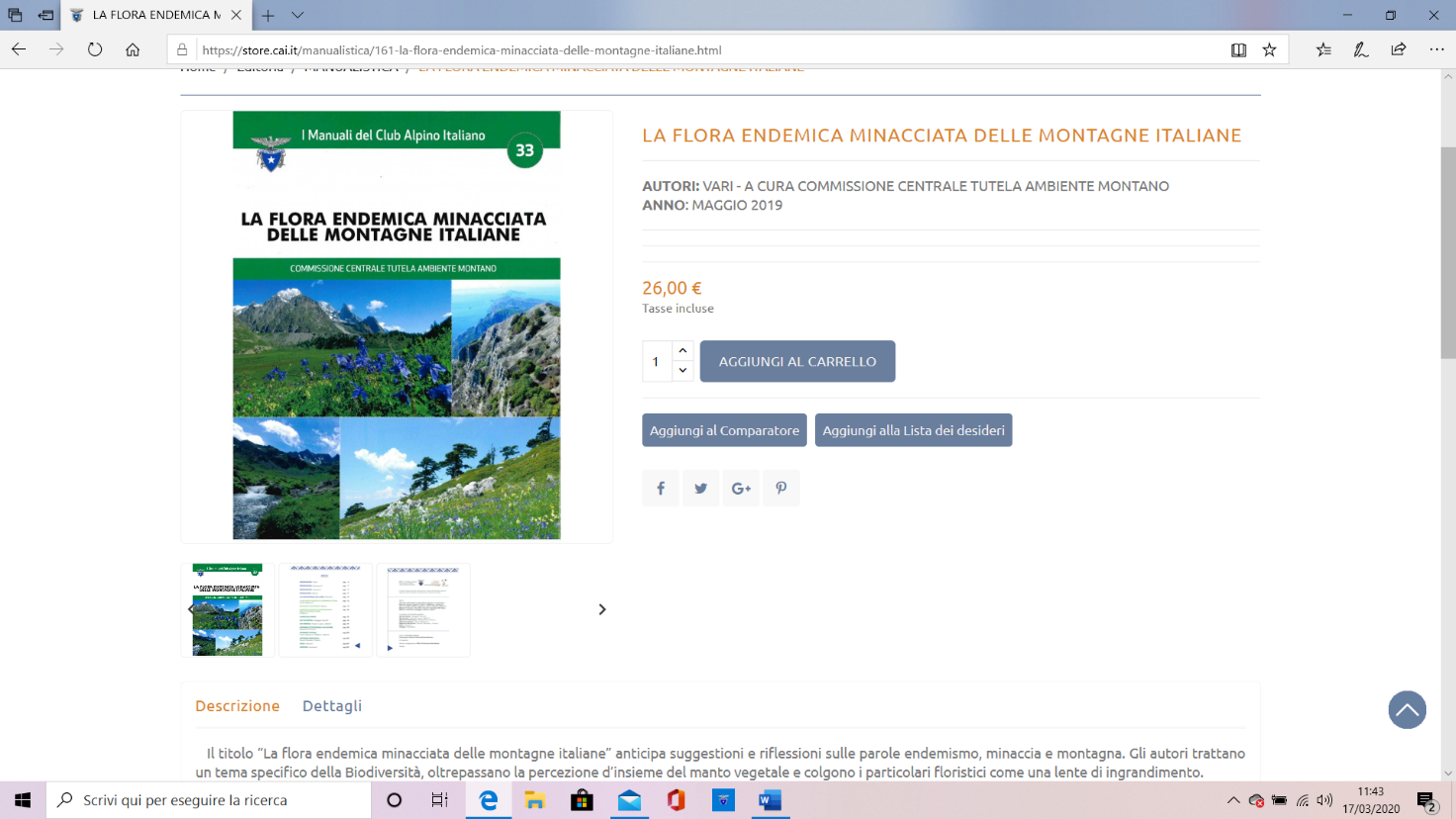 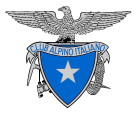 Bilancio 2019 -  COSTI – Costi per Servizi
PIANO EDITORIALE
Collaborazione con Franco Angeli Srl
Collaborazione con Adriano Salani
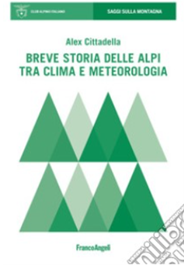 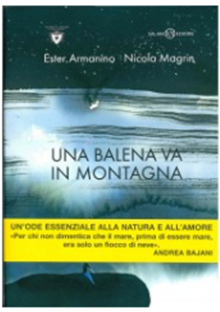 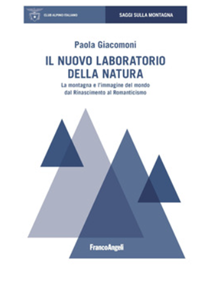 Collaborazione con Gedi – Gruppo Editoriale
Collaborazione con Ponte alle Grazie
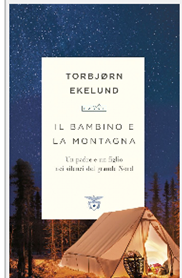 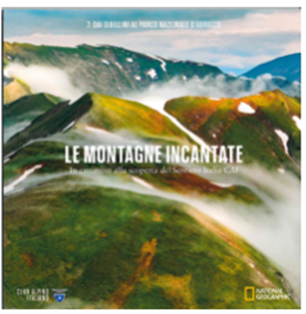 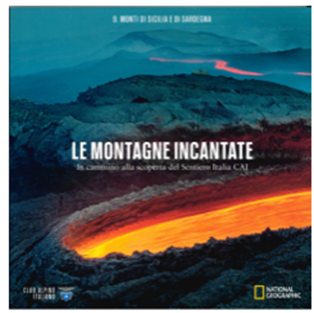 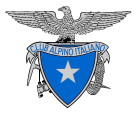 Bilancio 2019 – COSTI – Costi per Servizi
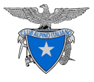 Bilancio 2019 -  COSTI –  Personale
COSTI PER IL PERSONALE 2015 - 2019
Costi del personale pari al 4,51% costi della produzione
(nel 2018 pari a 5,23%)
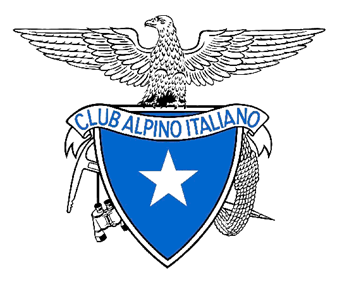 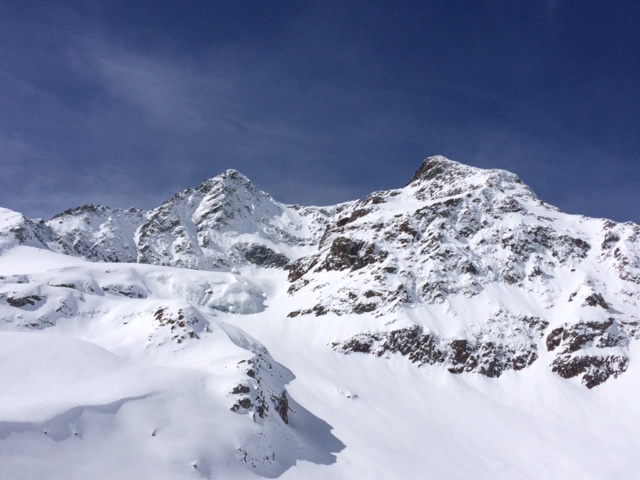